Тисульская средняя общеобразовательная школа №1
Почему мой класс самый   лучший?
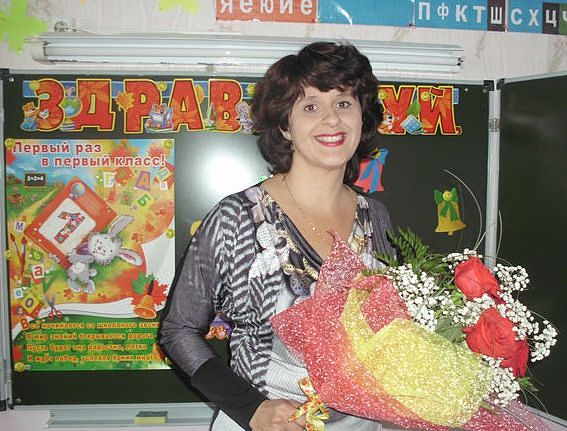 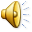 Мой класс - девчонки и мальчишки, Такие разные они: Одни рисуют, любят книжки, Других компьютер так манит!
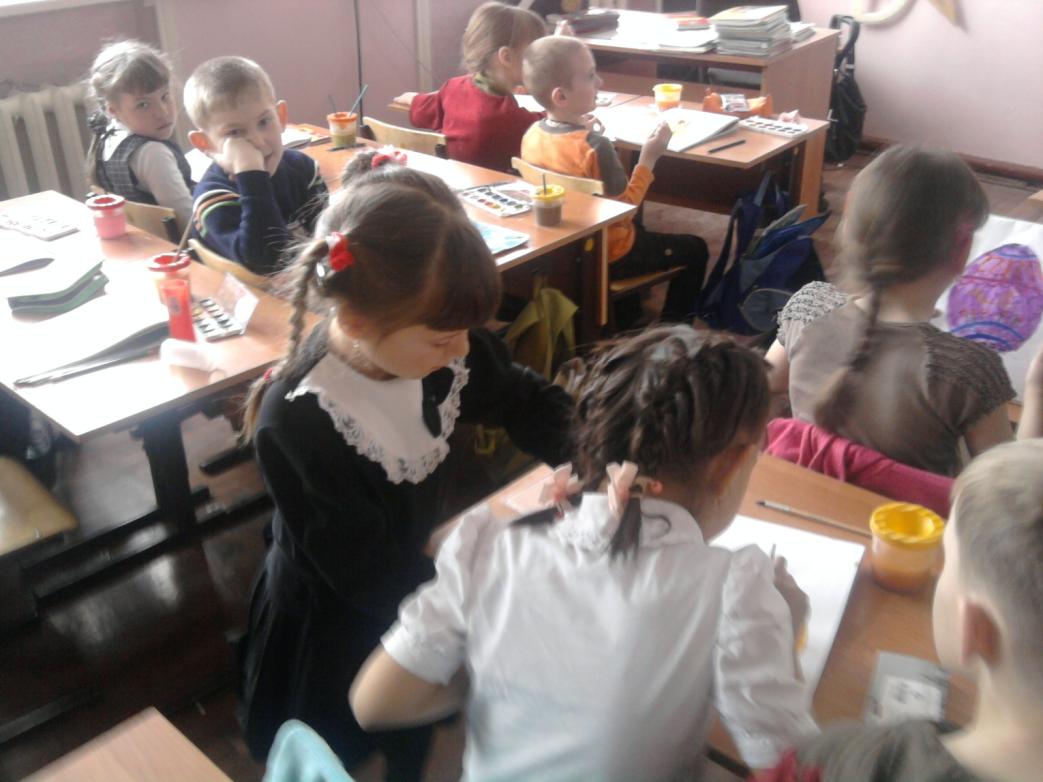 Спешу я к ним не только, чтобы Их как учитель поучать, Мне с ними весело, еще бы, Мой класс не может заскучать!
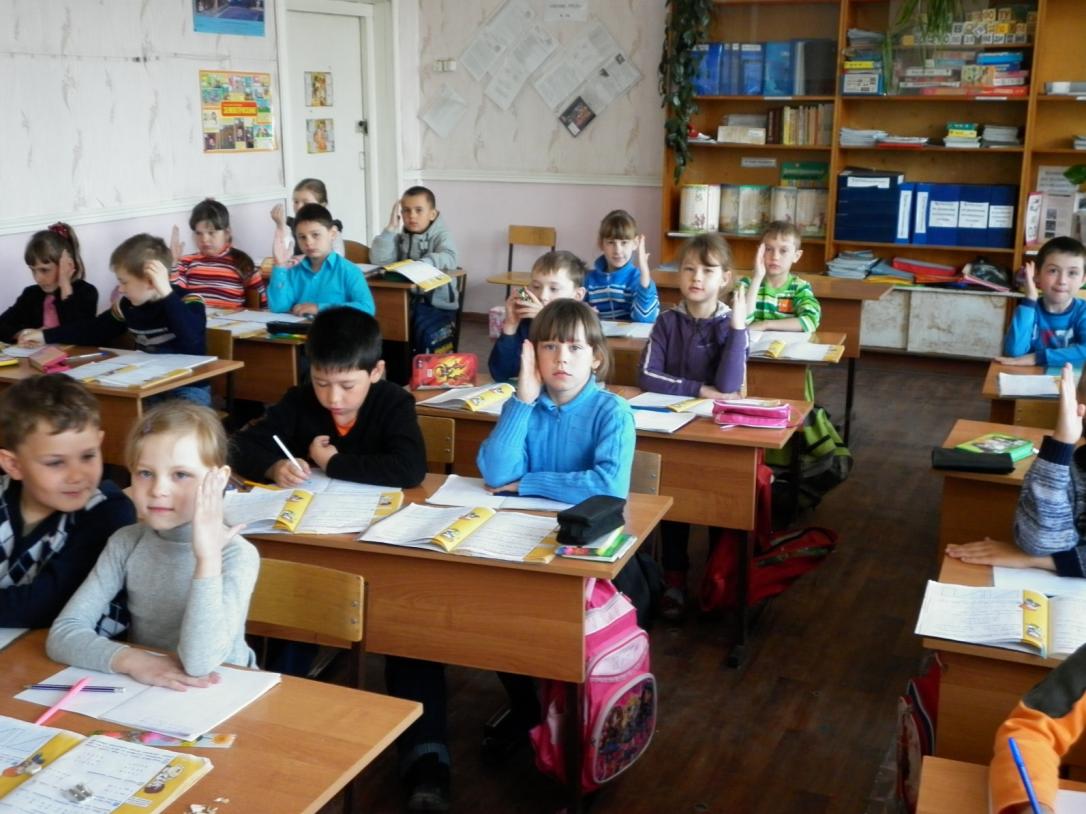 Потехе час и время делу: Мой класс к успеху устремлен, Талантом, я признаюсь смело, Ребенок каждый наделен.
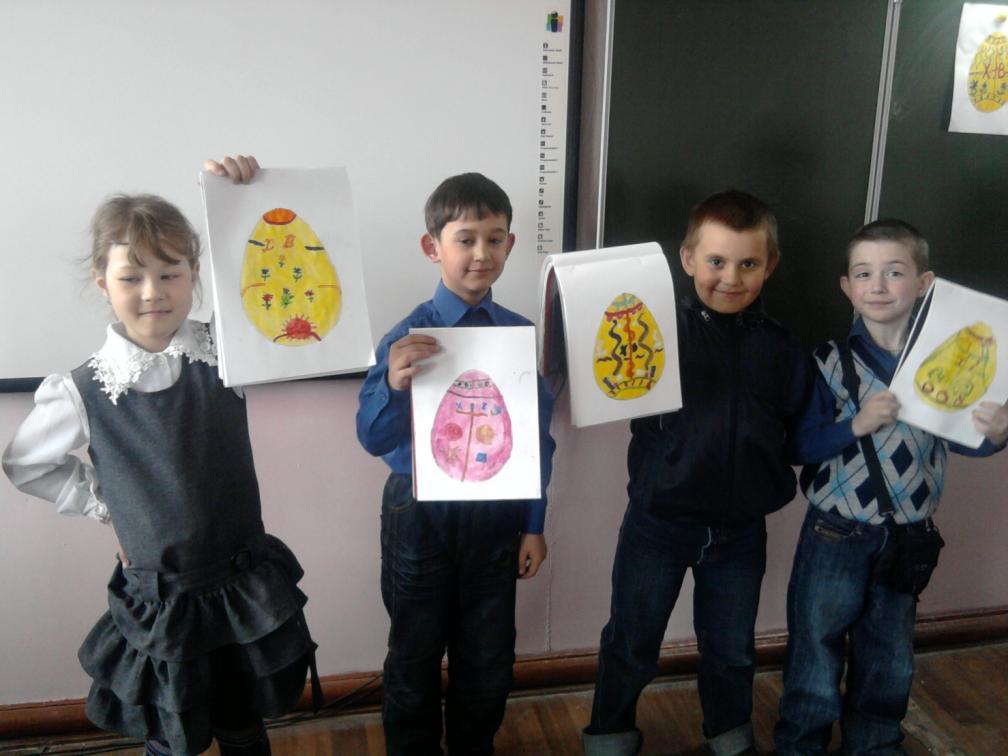 Вхожу я в класс свой, улыбаясь, И вижу блеск ответный глаз. Я их люблю, для них стараюсь, Ведь класс мой – самый лучший класс.
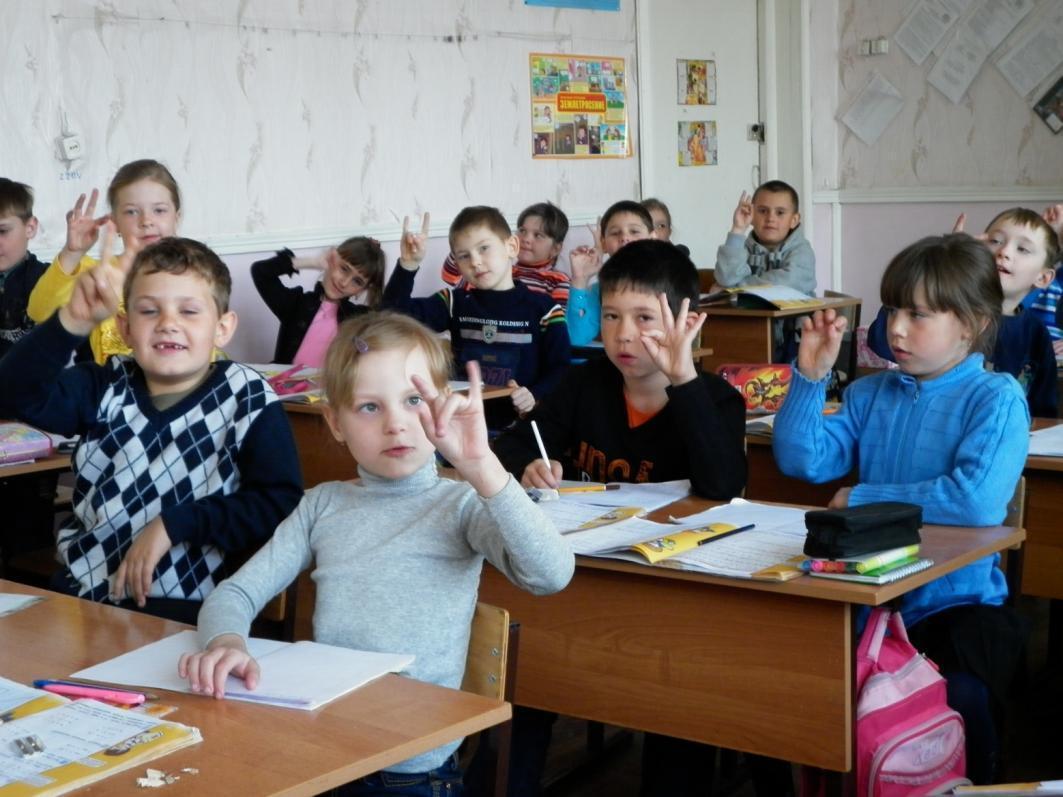 Вот начало всех начал!
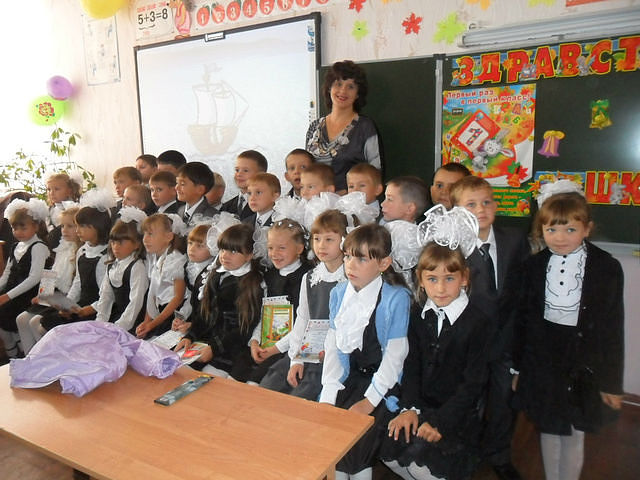 Мы помним тот звонок весёлый,                     Что прозвенел вам в первый раз,                    Когда пришли с цветами в школу –                    В наш самый лучший первый класс.
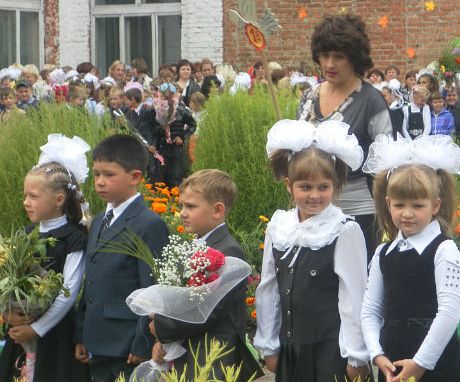 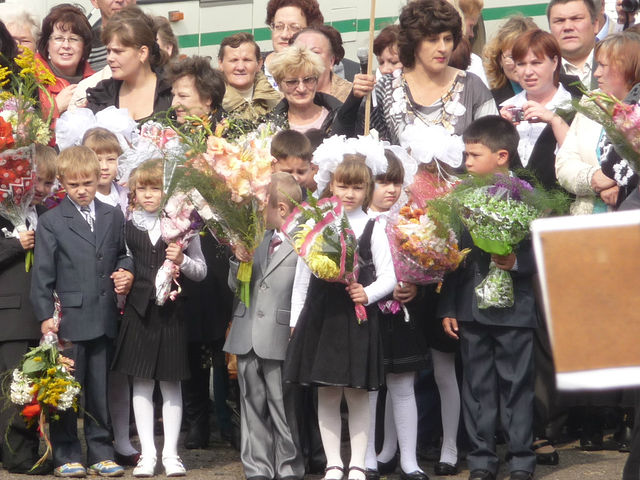 Любим мы играть, учиться,
Рисовать и побеситься.
На уроках сидим тихо,
Как звонок – бежим мы лихо.
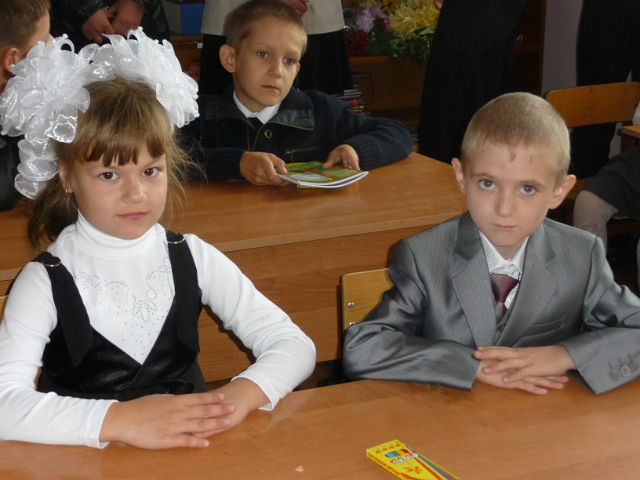 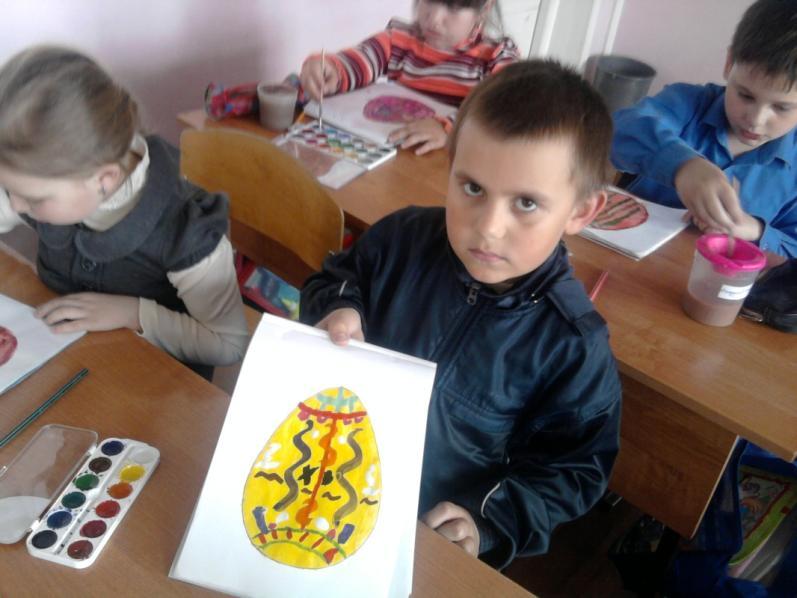 Двоек нет у нас в тетрадке и с домашкой все в порядке.Мы друг другу помогаем, никого не обижаем
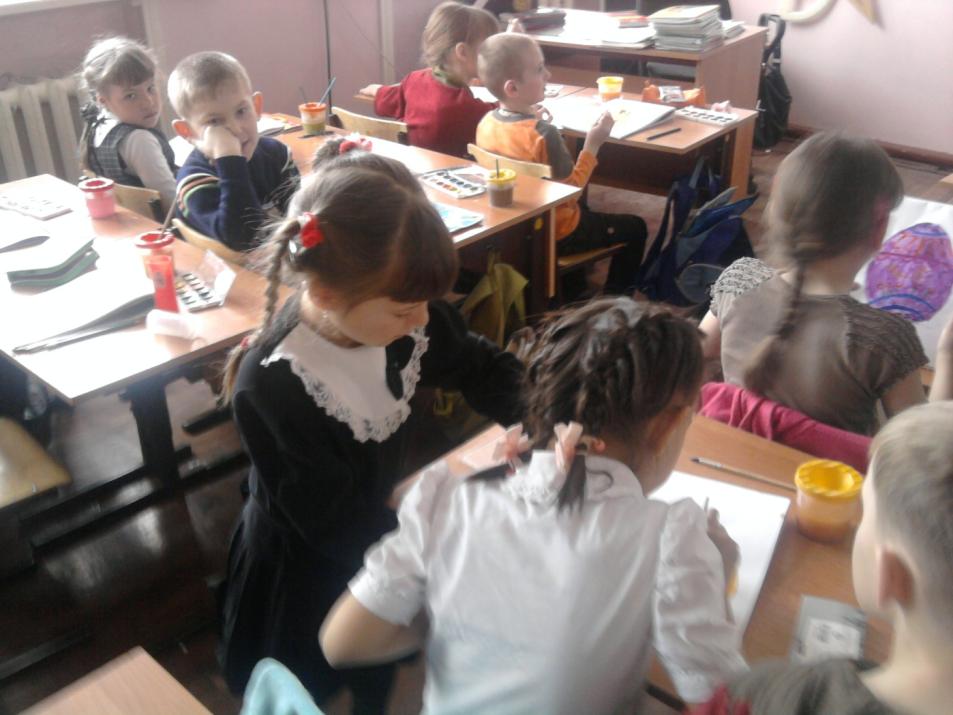 Вот такой наш дружный класс.
Приглашаем в гости  Вас!
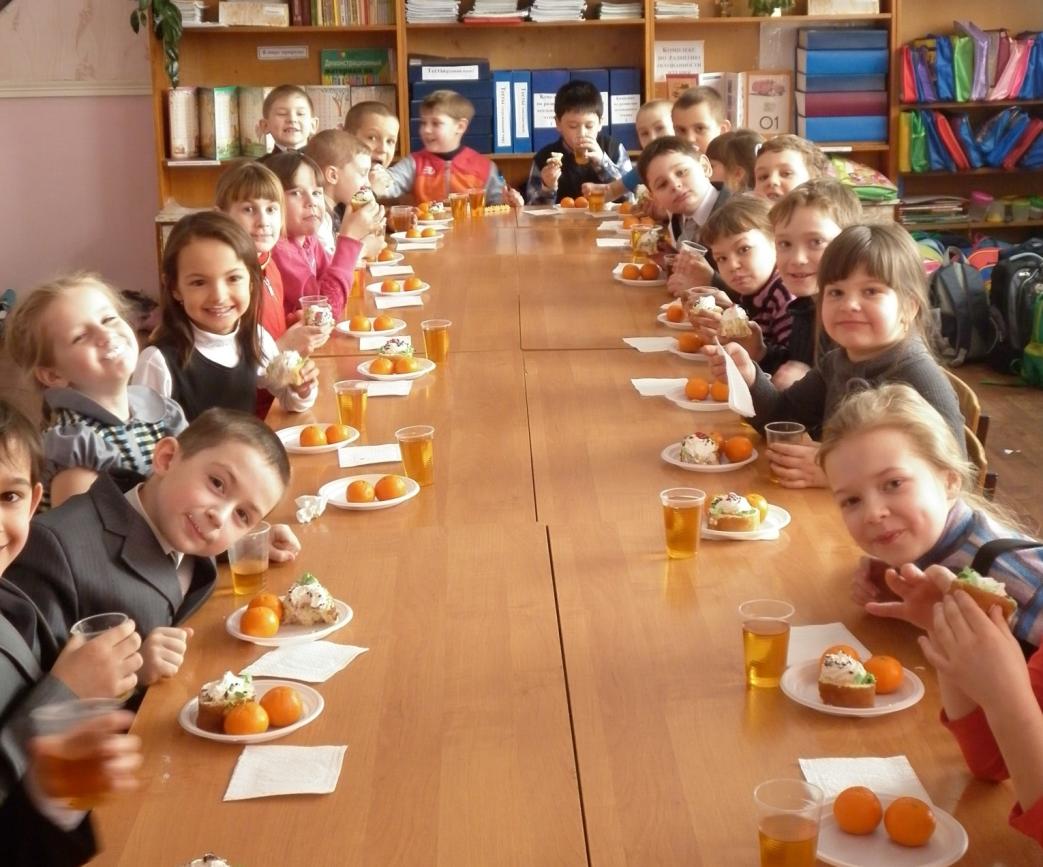 Вот мы ходим в школу в наш любимый класс,Садимся все за парты уже не в первый раз
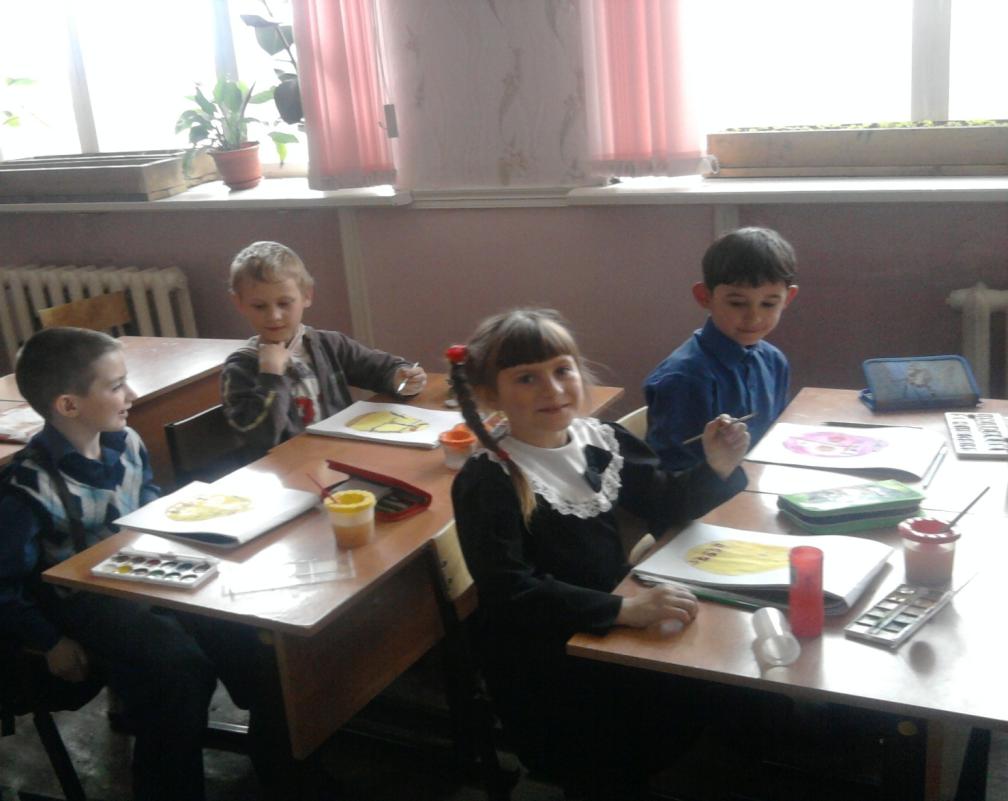 Все нам интересноИ некогда скучать!    А ветер новых знаний       Зовет нас в путь опять!
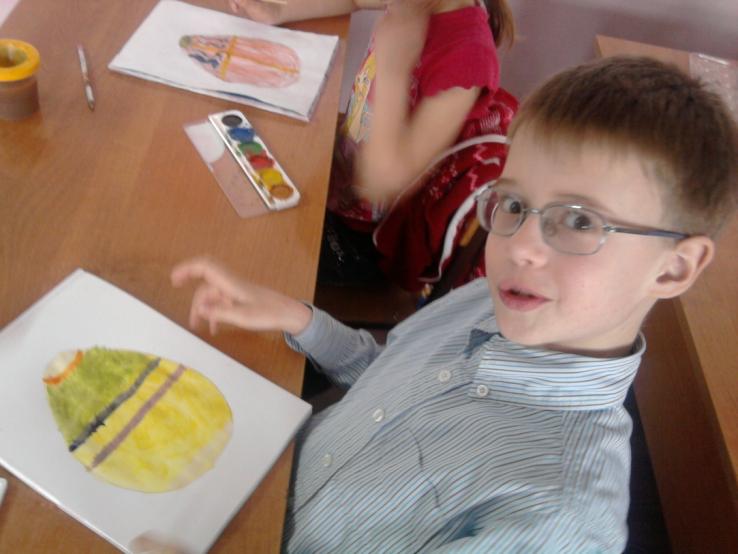 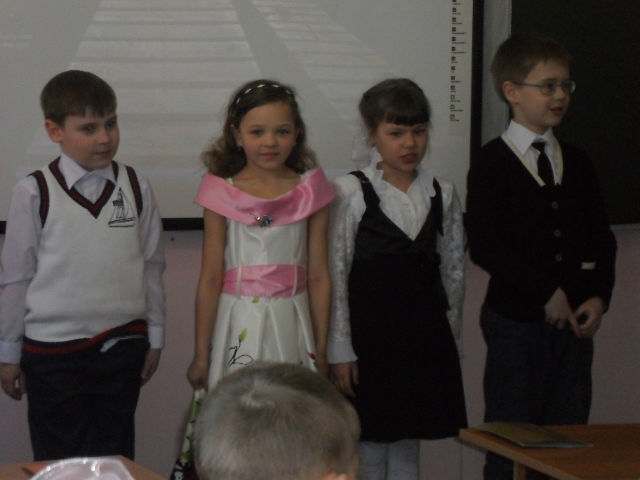 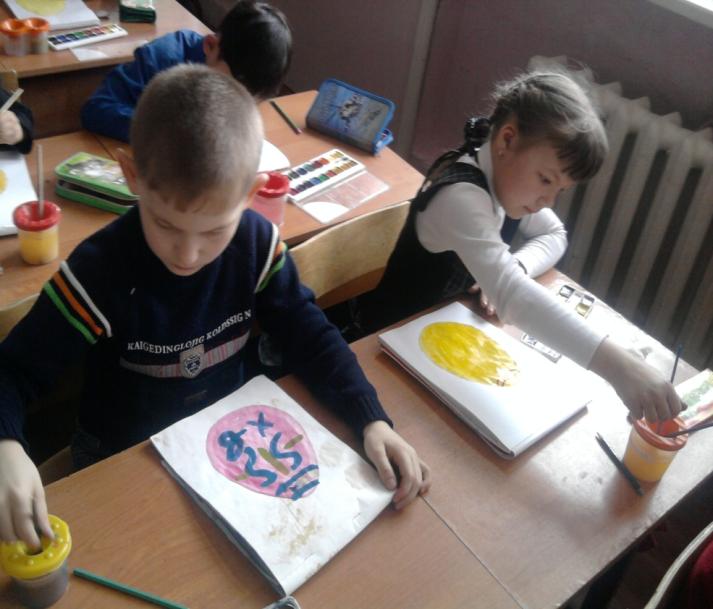 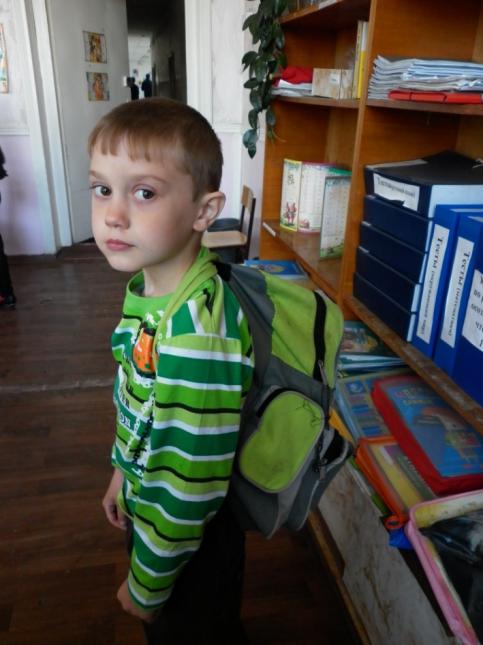 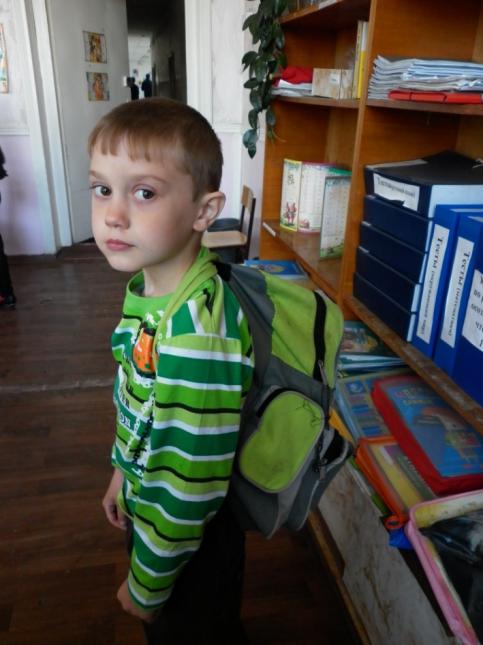 Я множество раз подтянуться могу,Зарядкой с утра занимался.Но школьная сумка сгибает в дугу,Как будто в поход я собрался.
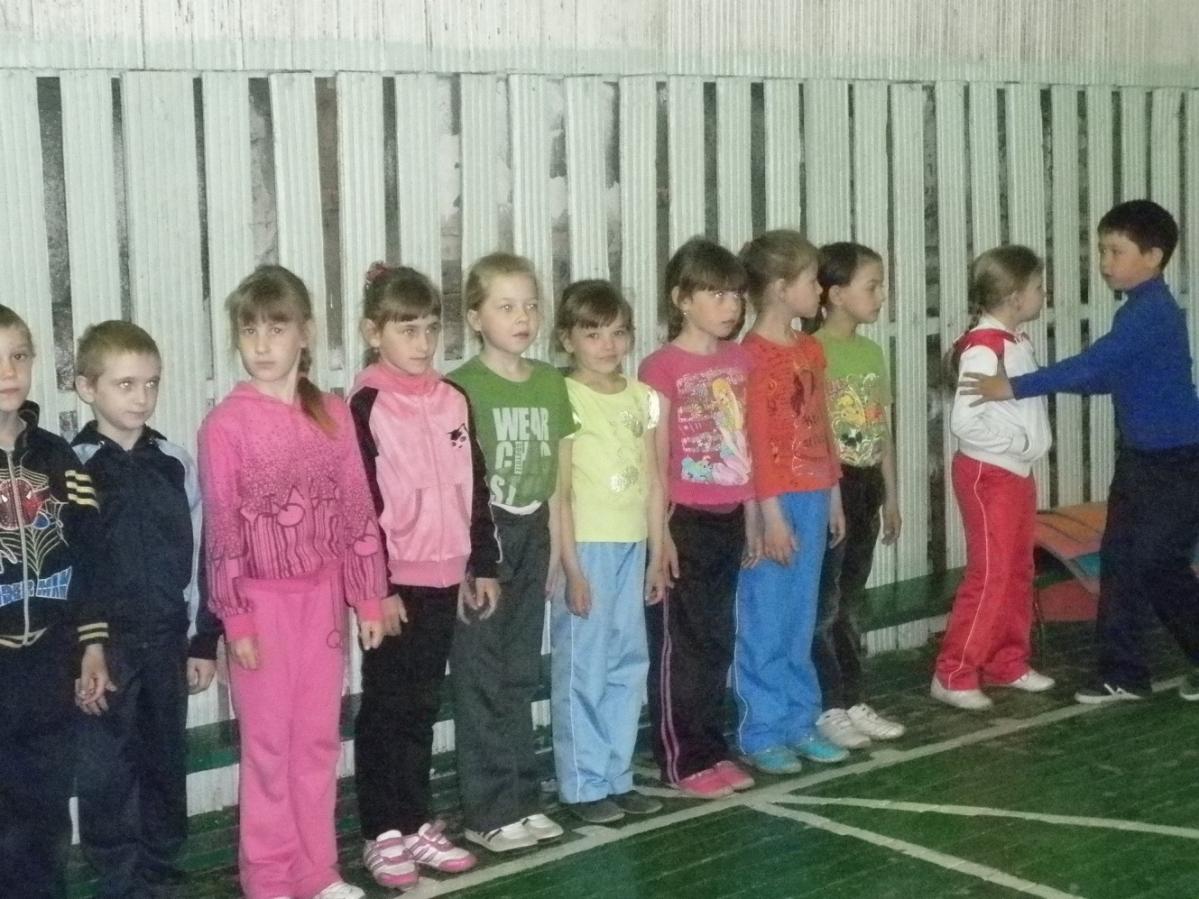 Повсеместно, каждый деньМне в делах мешает лень! Ходит, словно хвост, за мною! Не дает ни в чем покою.
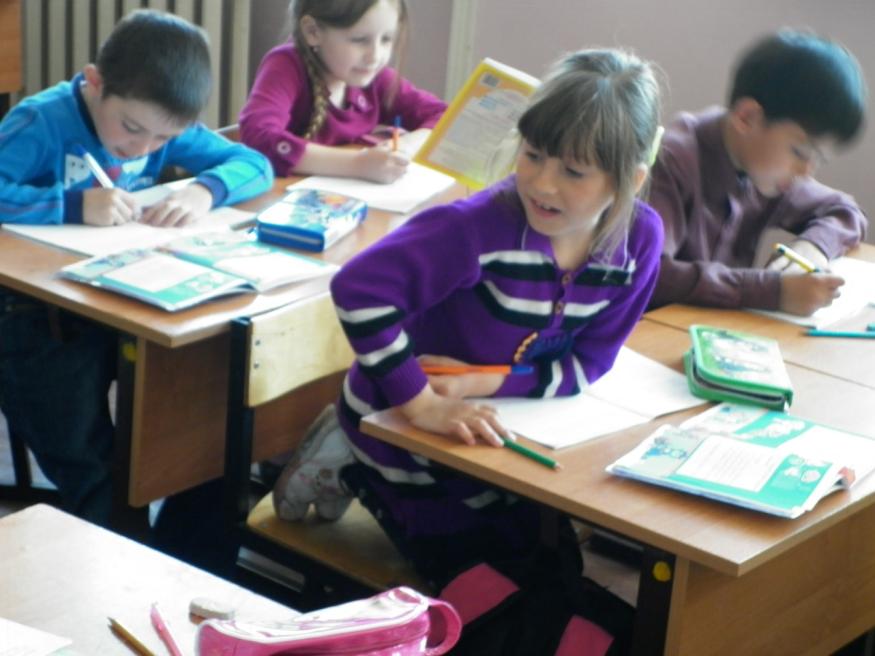 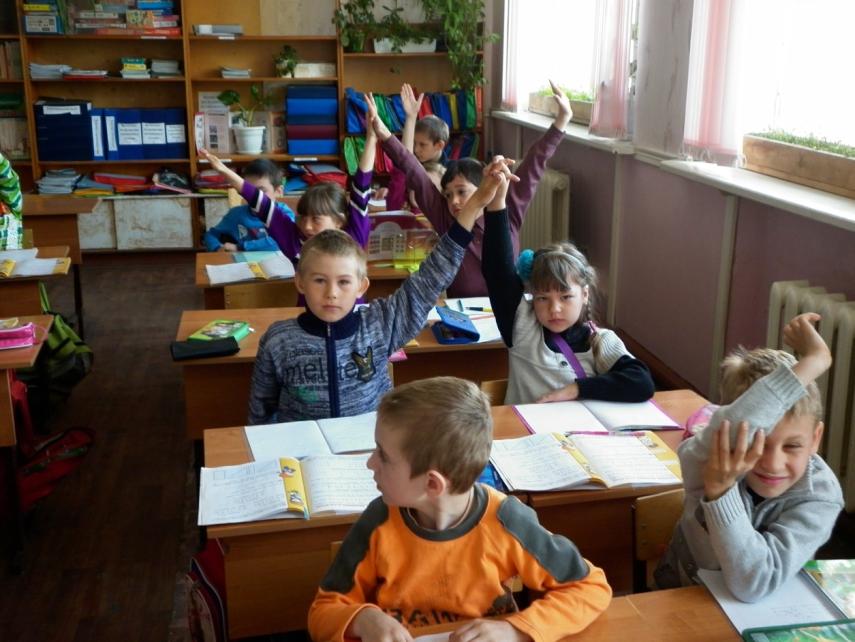 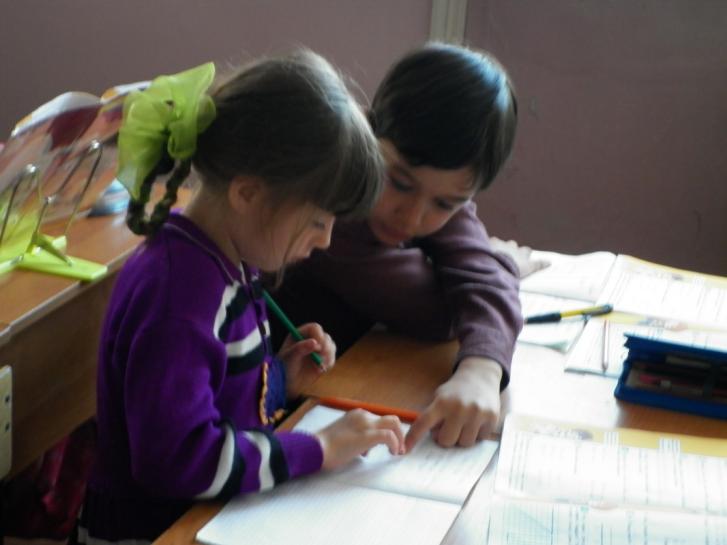 Не решается задачка -хоть убей! Думай, думай, головапоскорей!
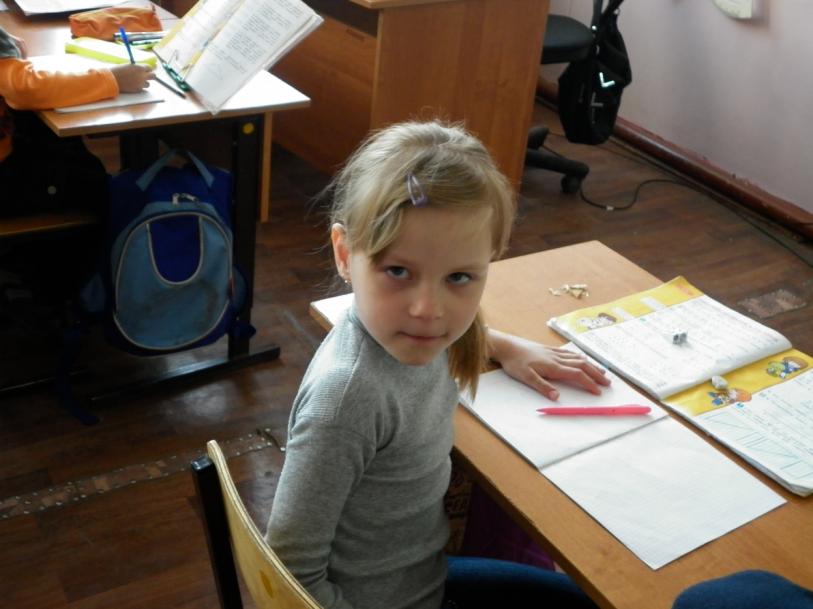 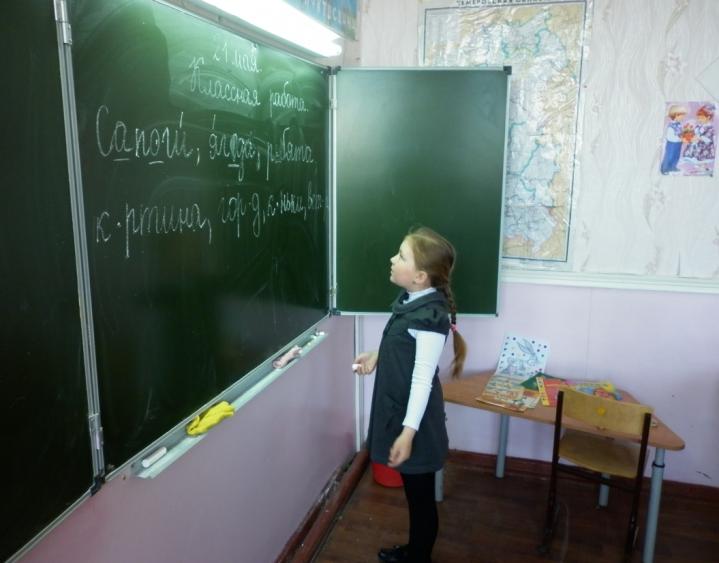 Перемена, перемена!Класс, как улей, загудел.Нужно сделать непременноСтолько самых важных дел!
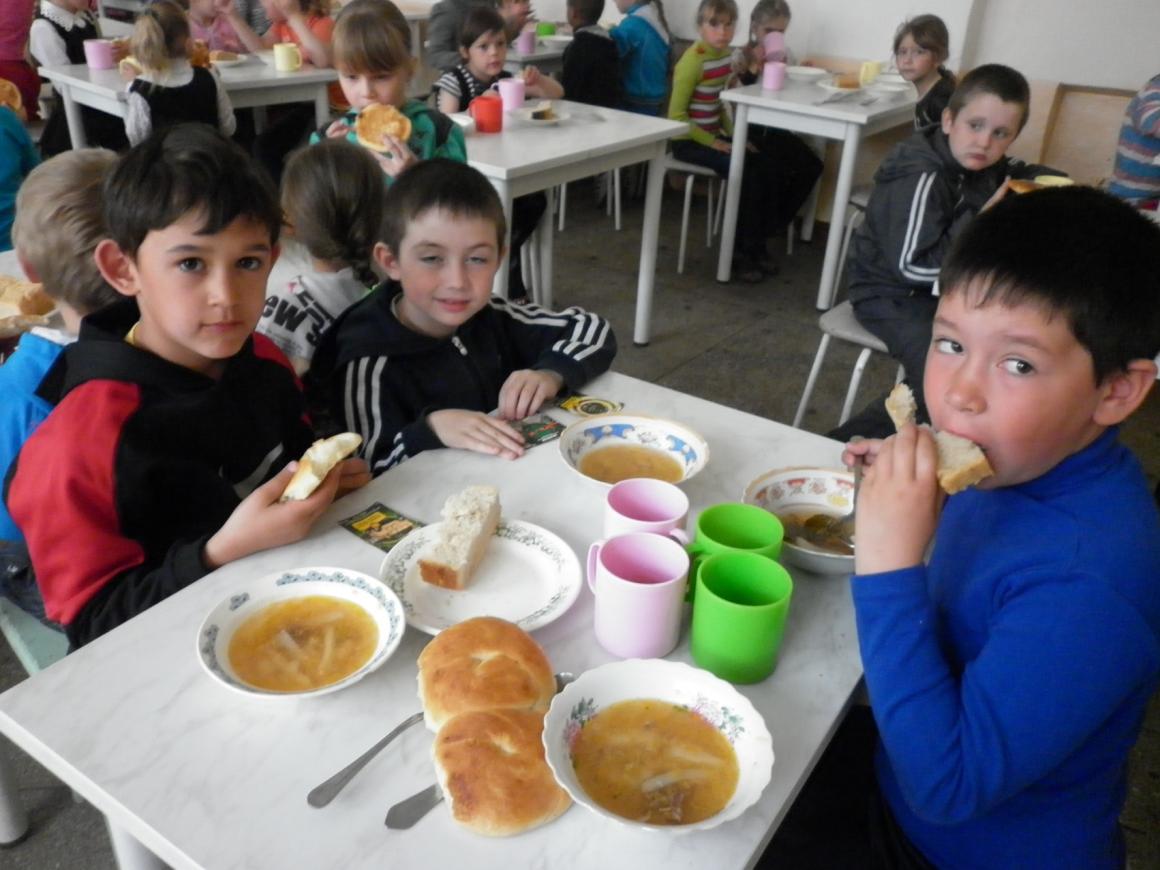 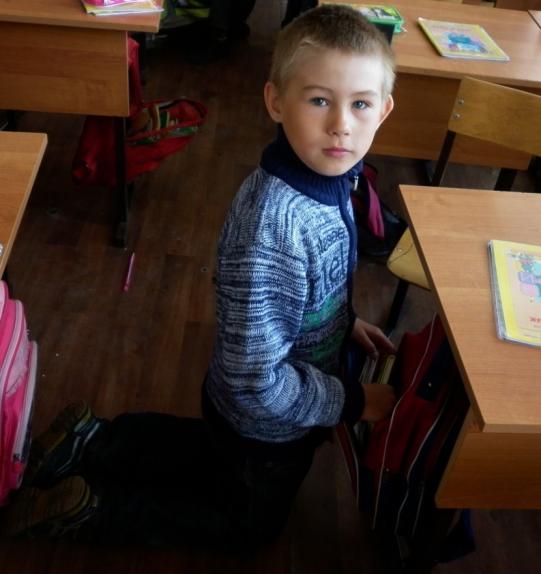 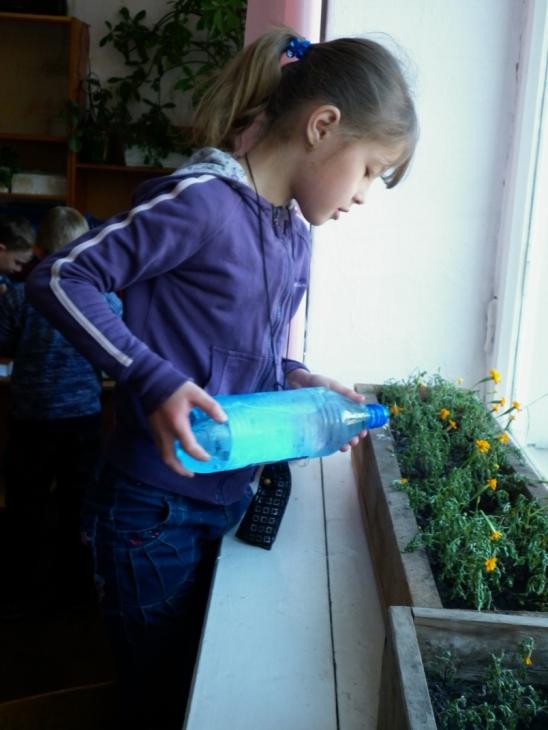 На перемене
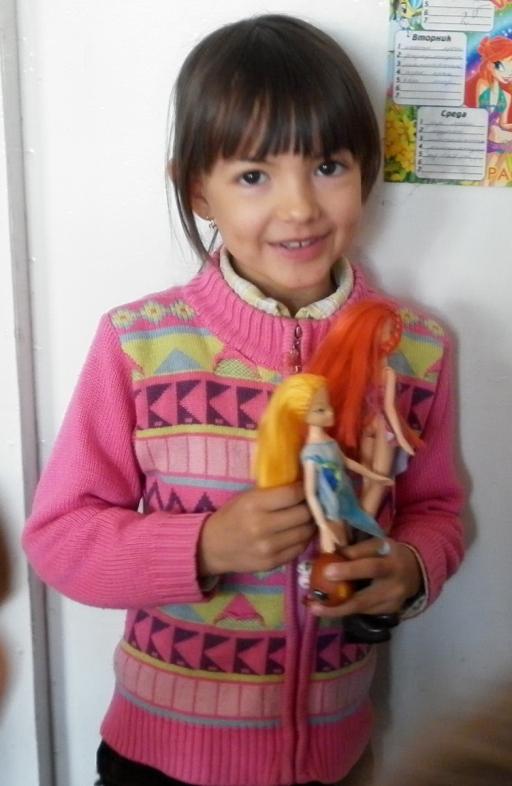 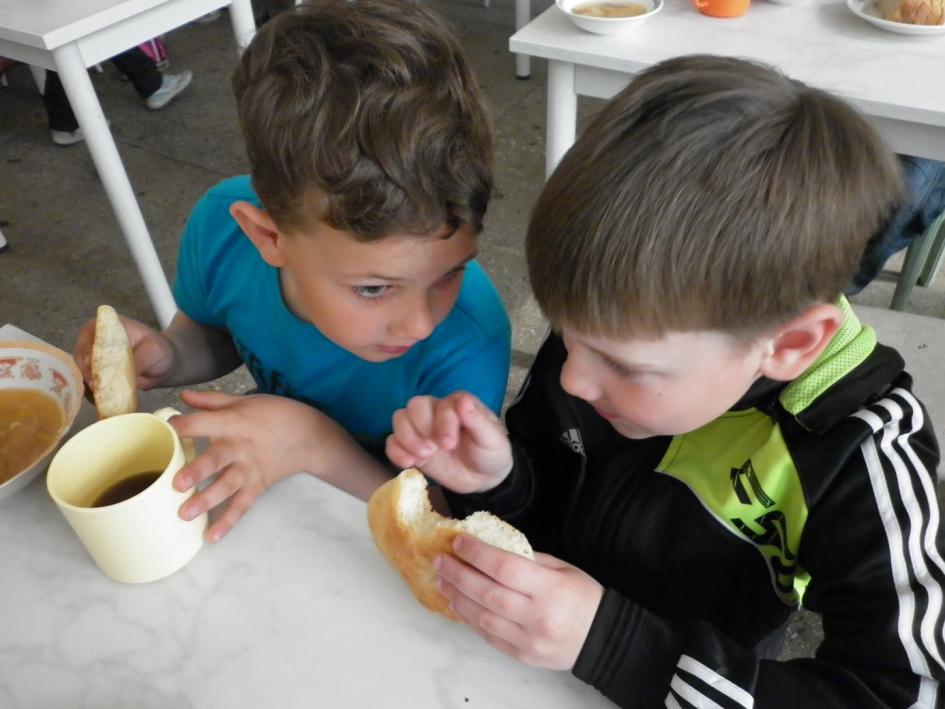 В столовой
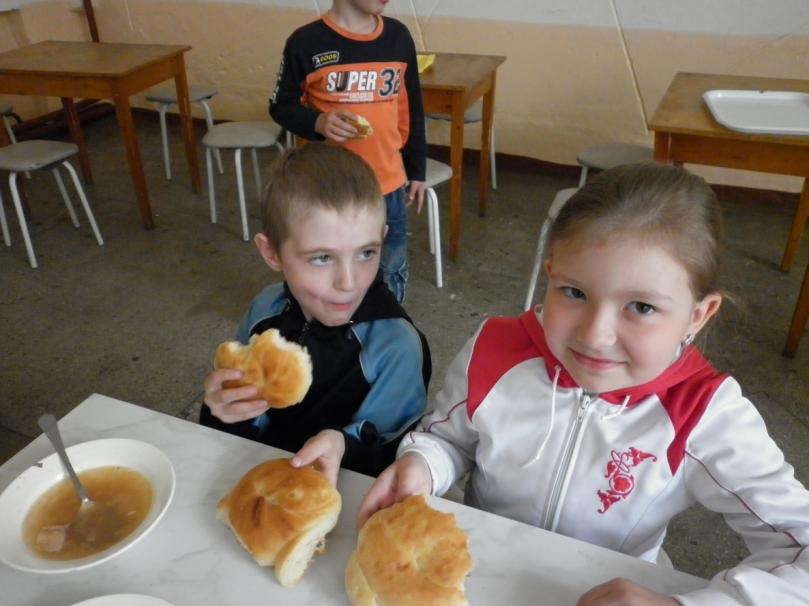 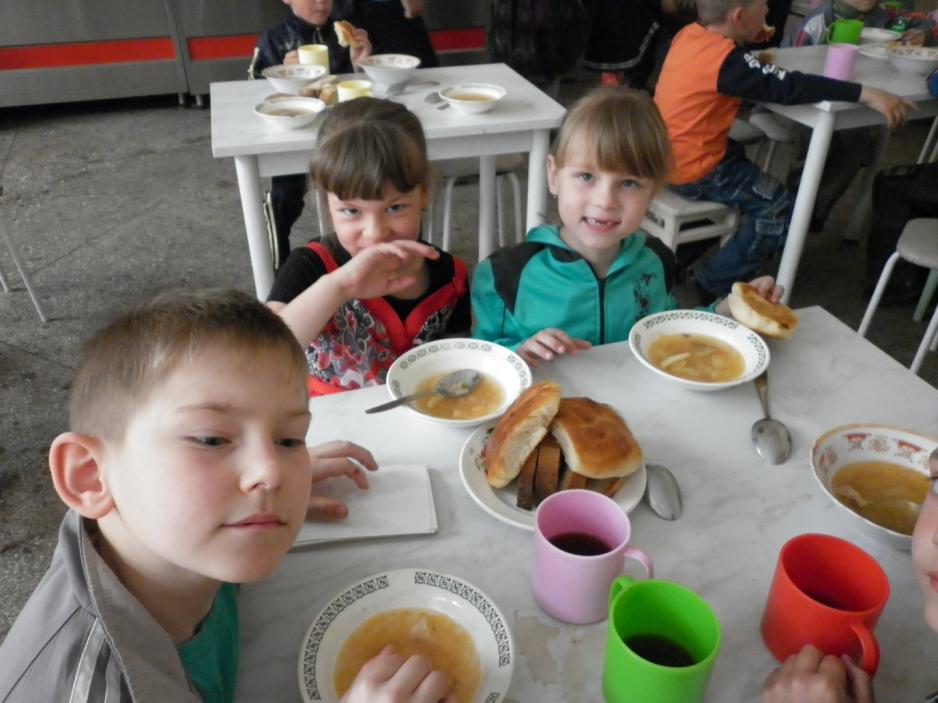 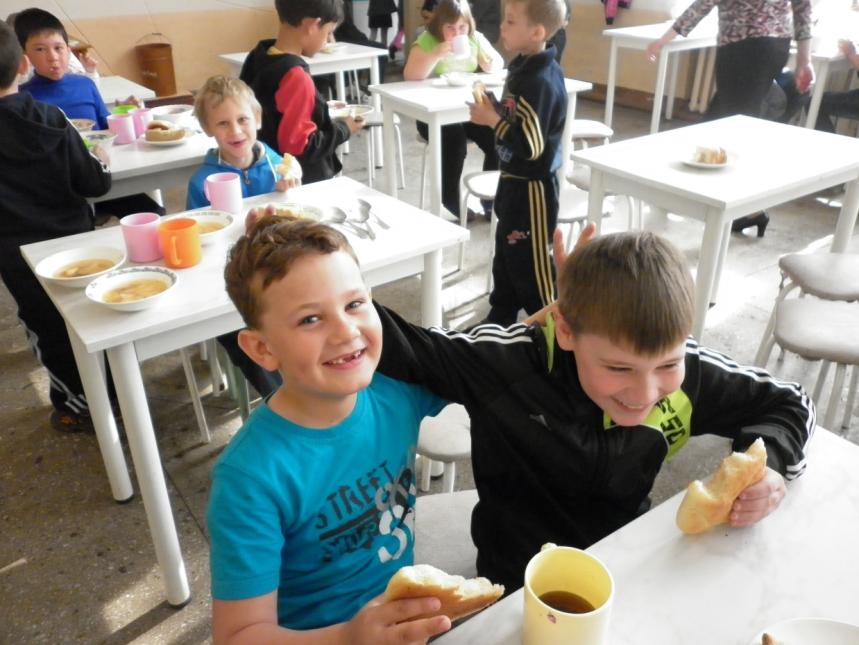 Мы разные…..
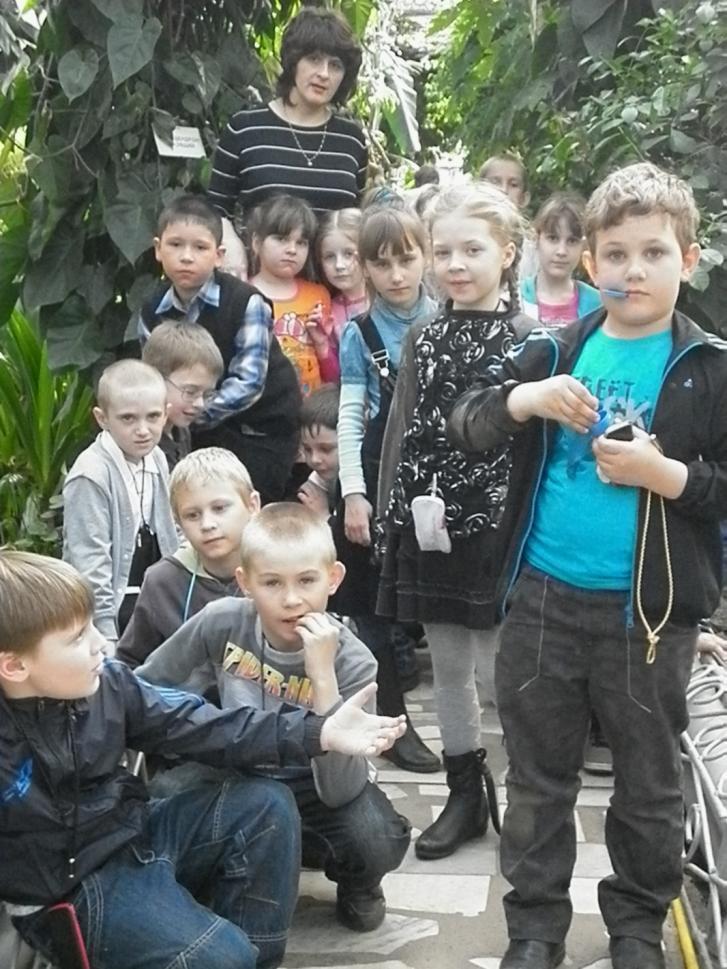 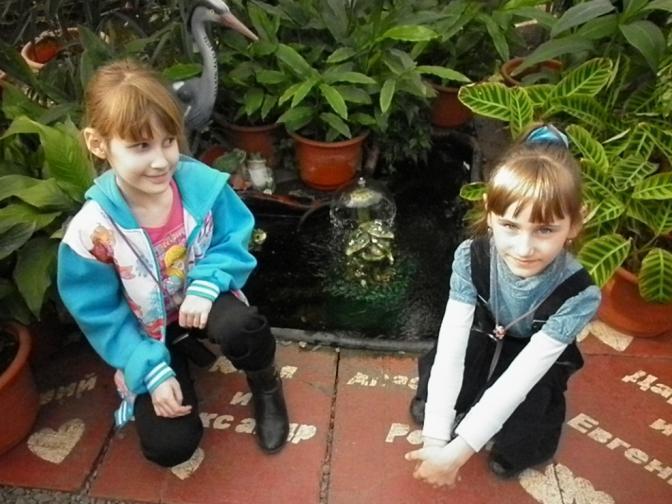 Девчонки  и…..
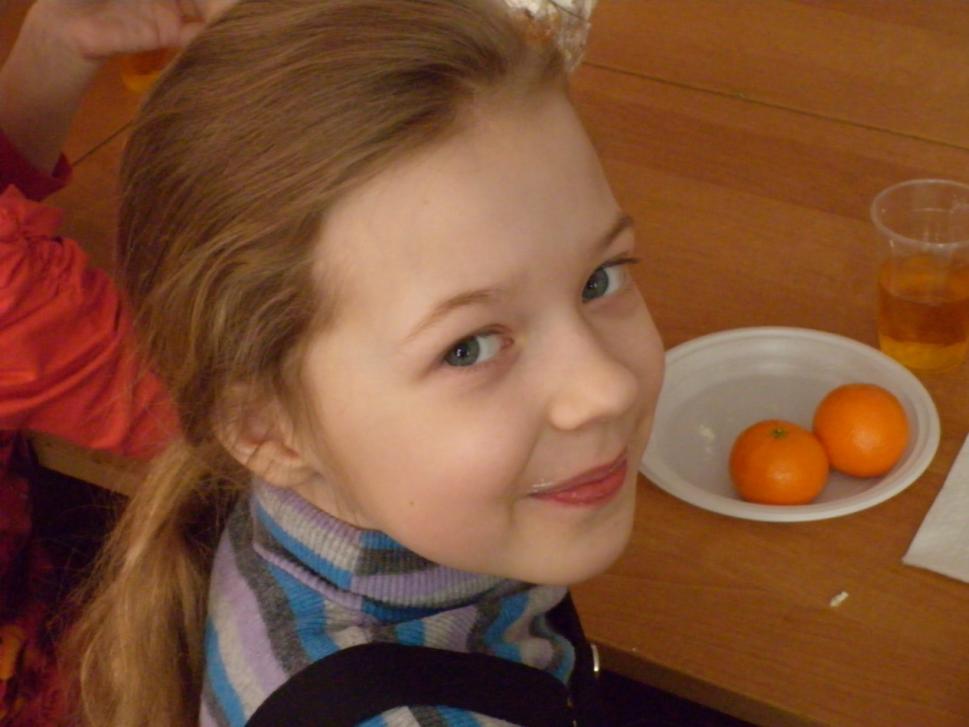 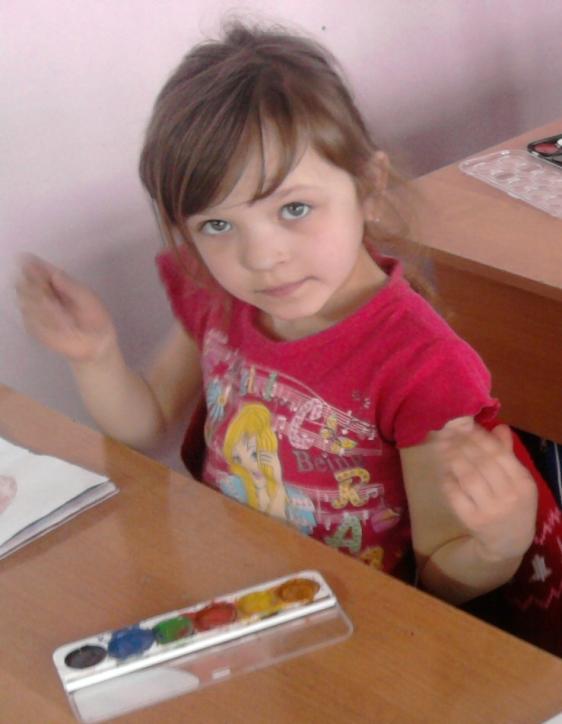 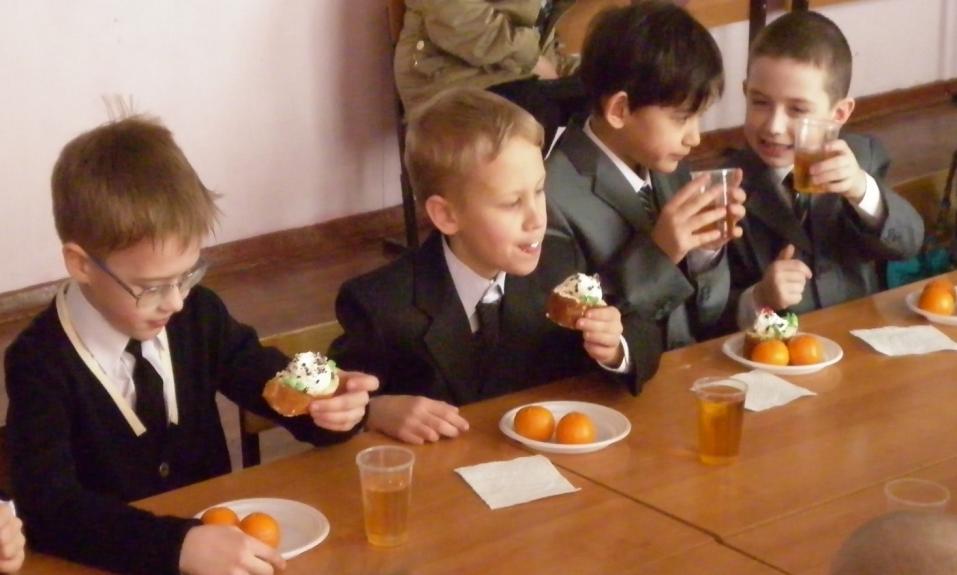 Мальчишки!
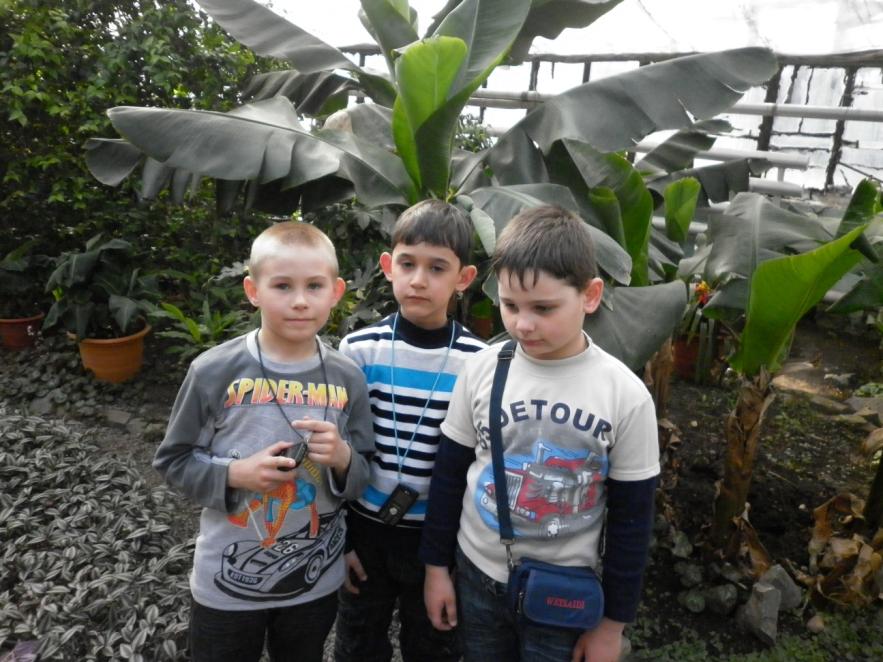 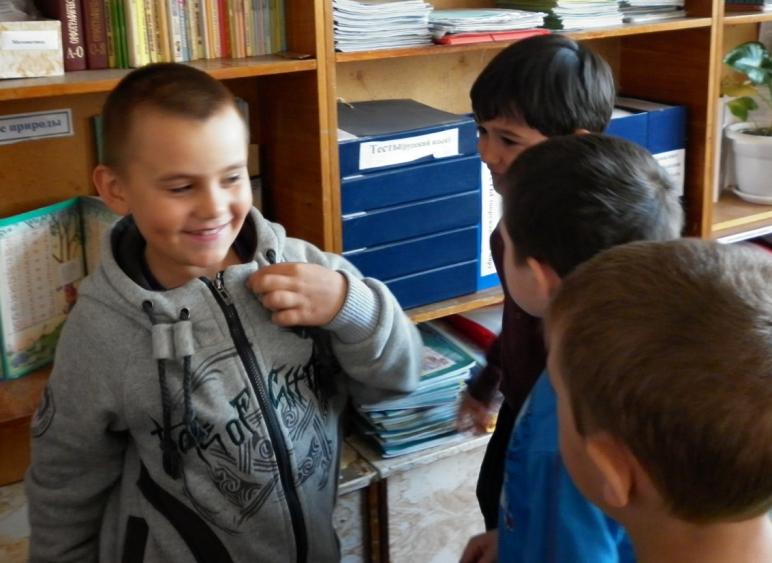 Но всё-таки мы вместе !
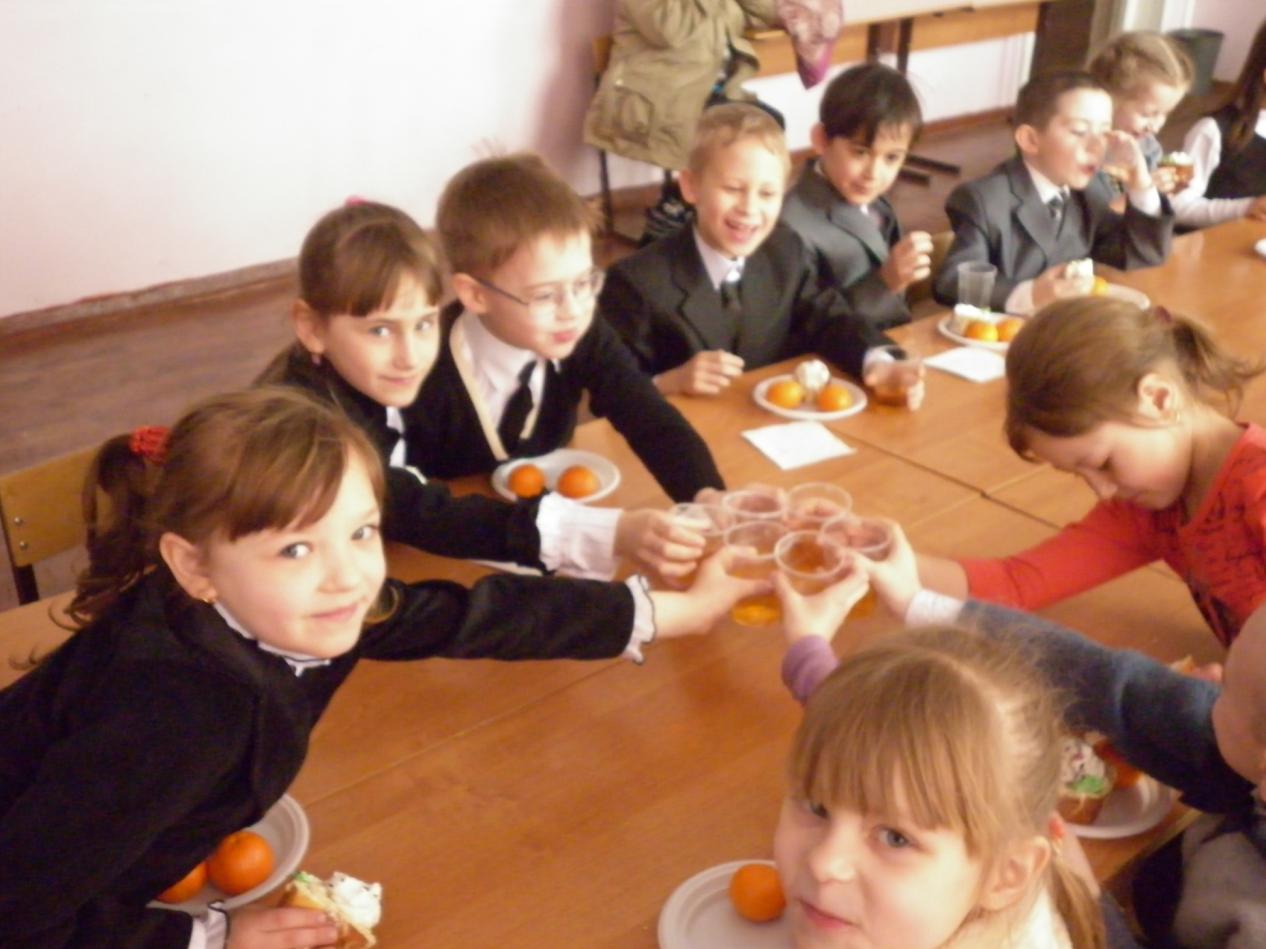